Agenda Item 8a 
LAFCO Oversight + Port of San Diego
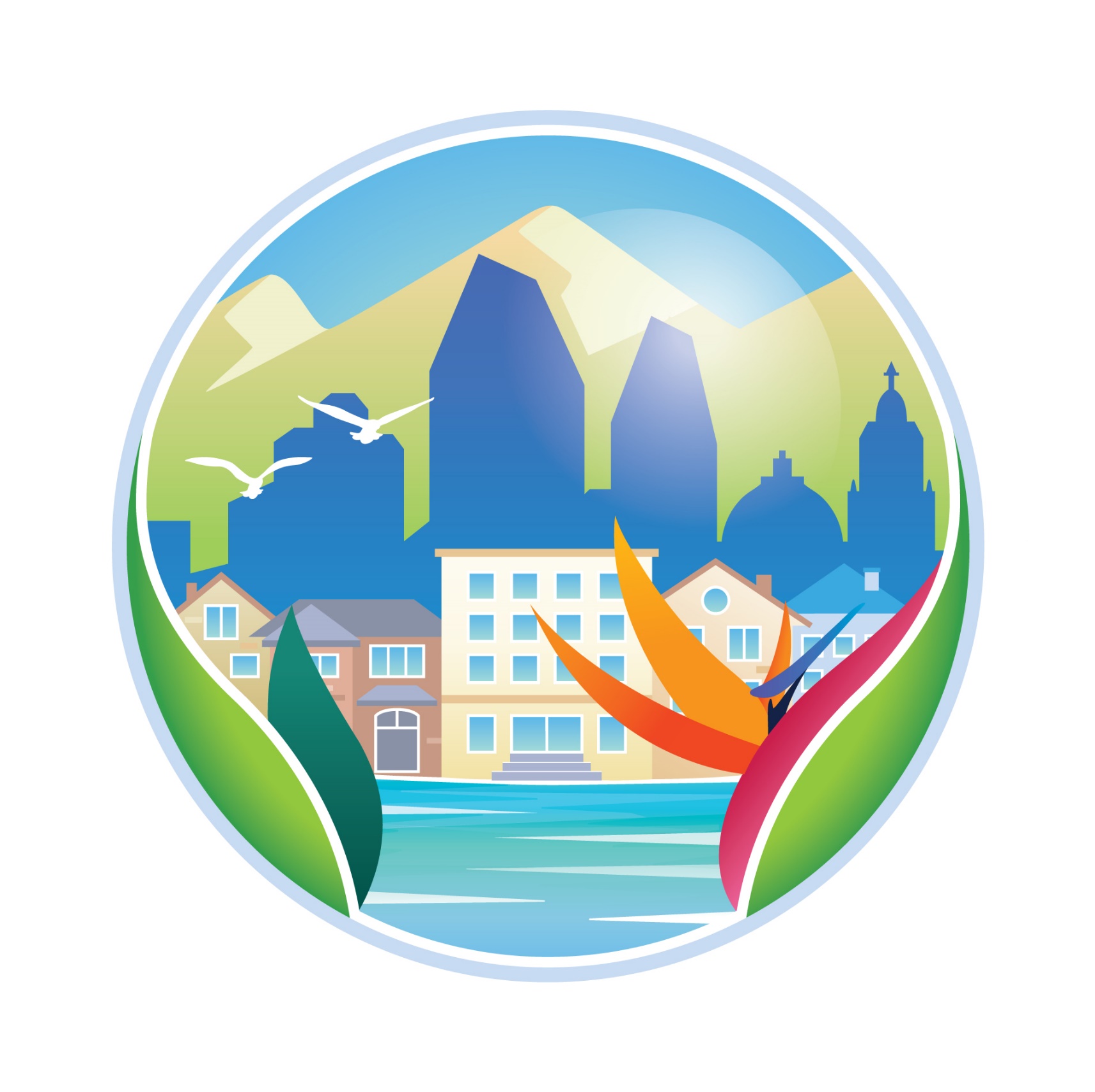 Final Administrative Assessment
Receive Staff Presentation 
Ask Clarifying Questions 
Invite Public Comments 
Commission Discussion 
Consider Action on Recommendation
San Diego Unified Port District

Created by Voters in 1962
Utilized “Special” Enabling Act
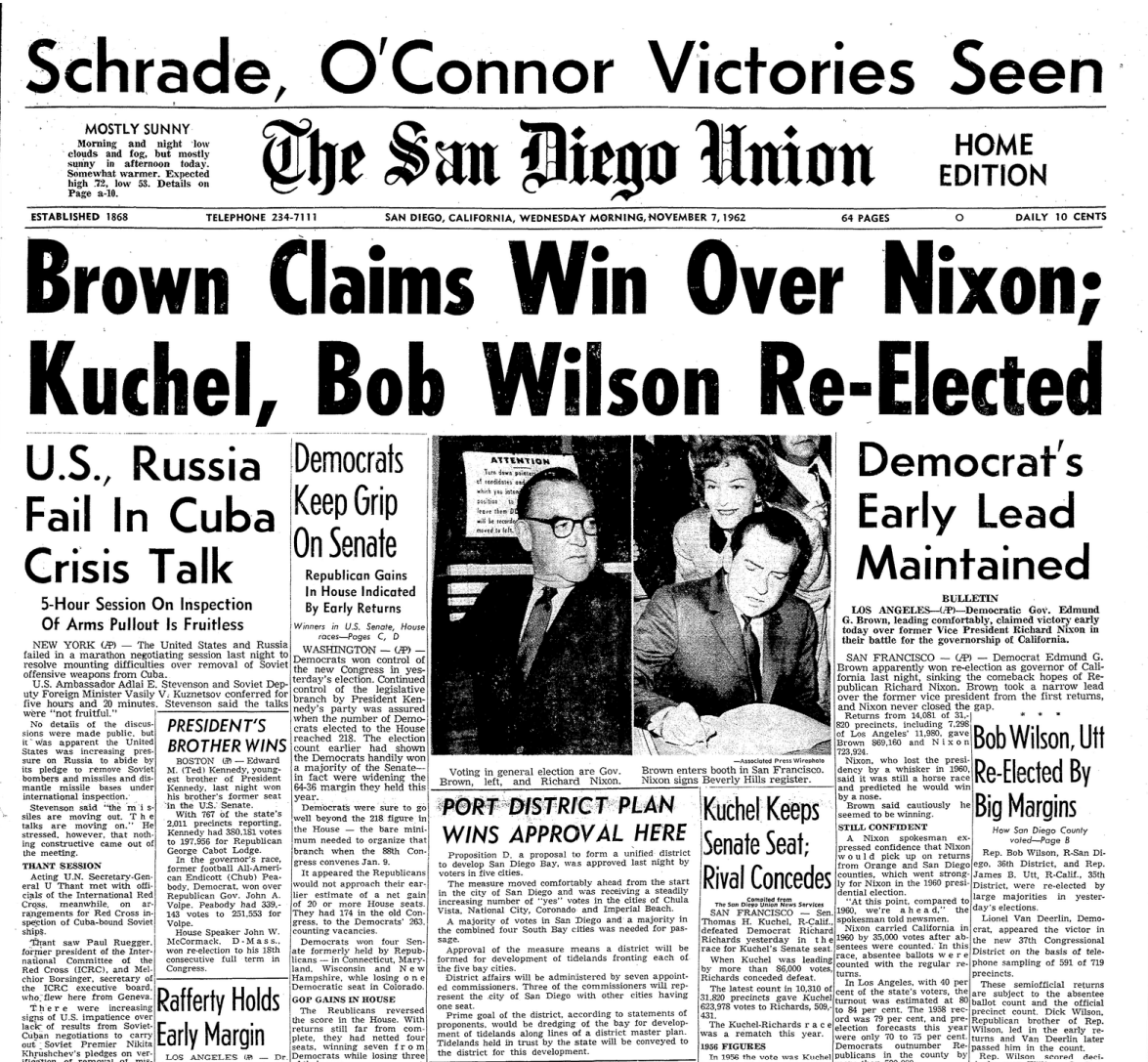 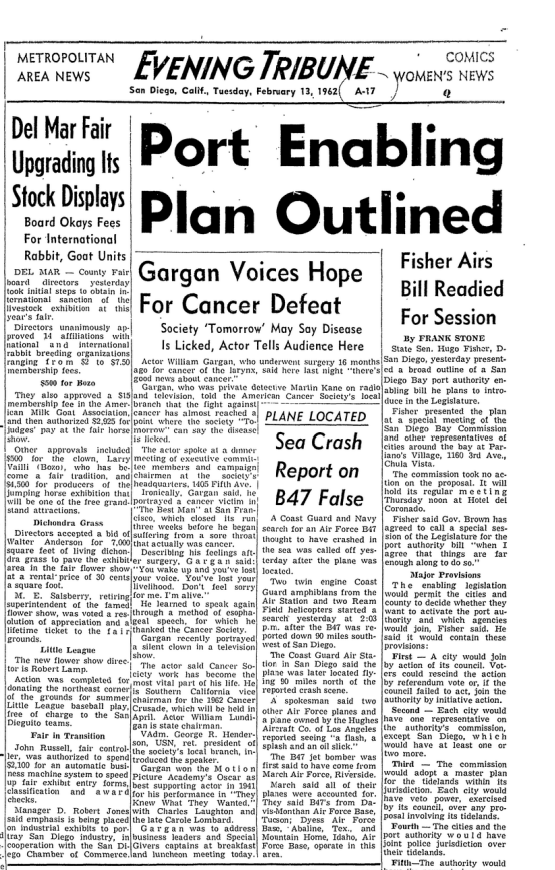 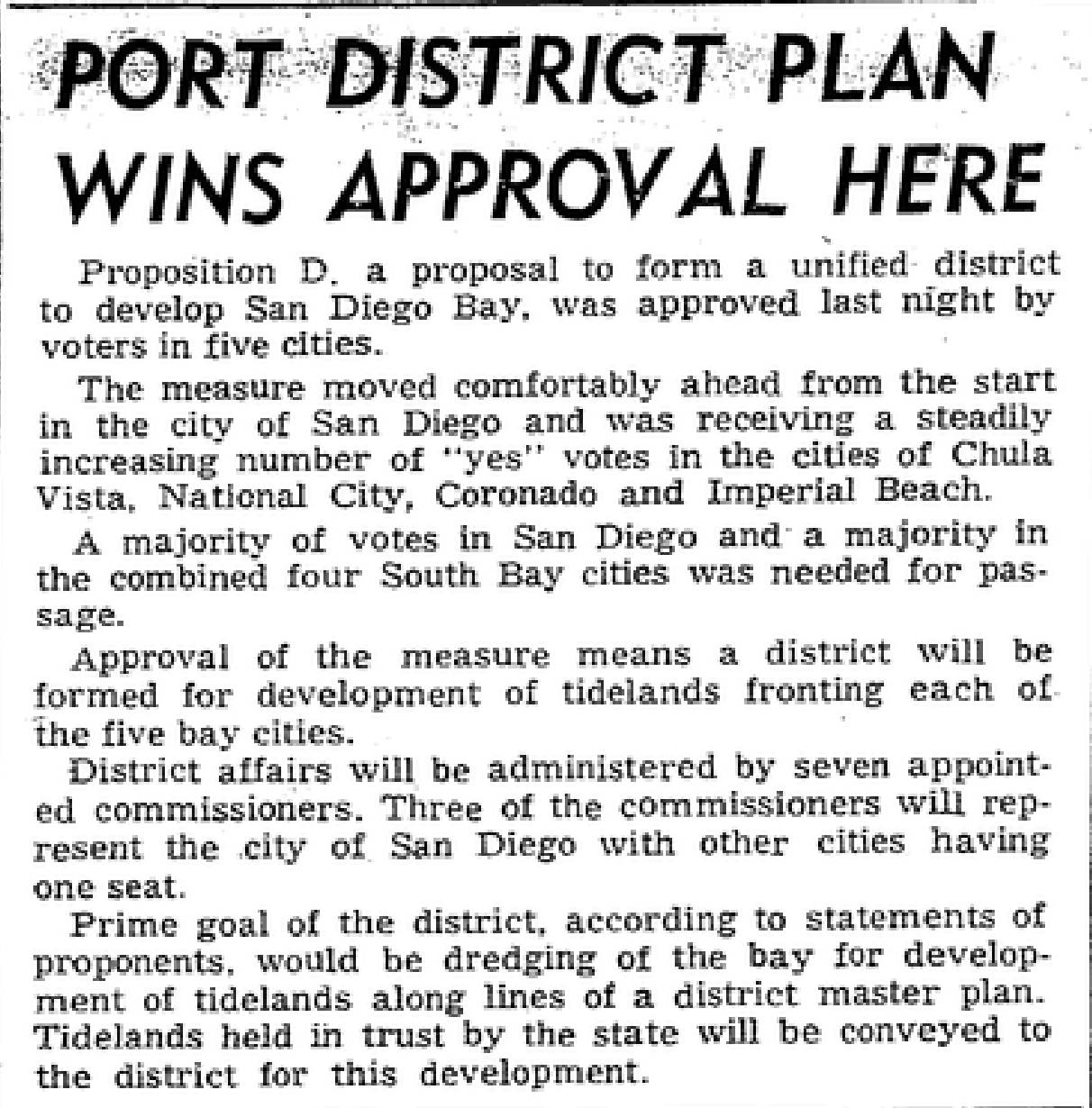 San Diego Unified Port District
Enabling Act Provisions
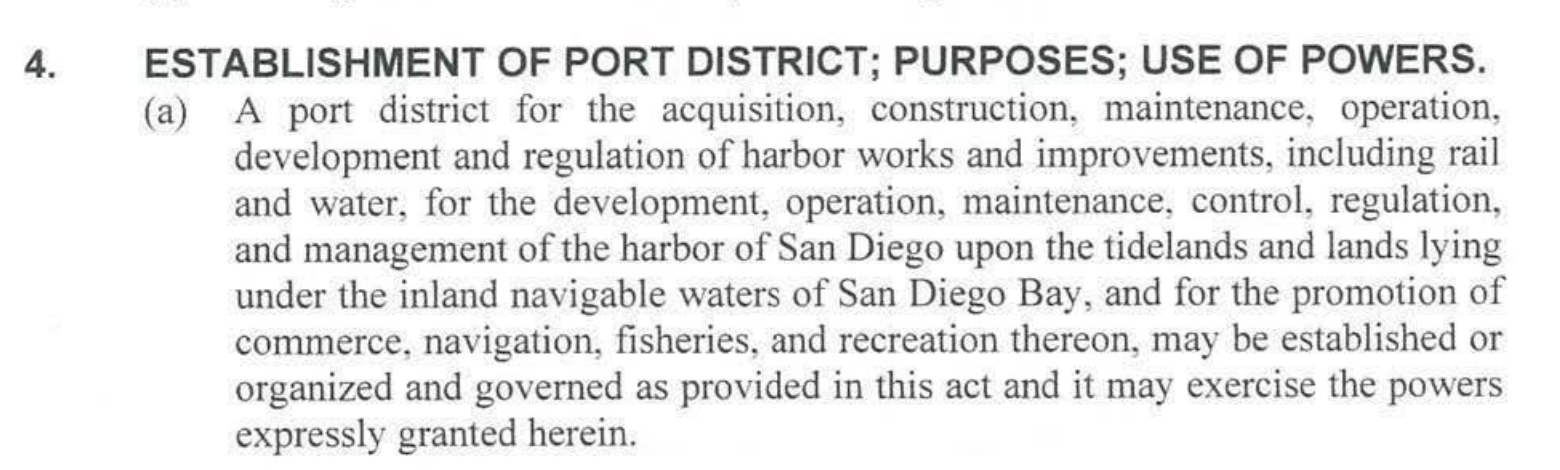 Harbor et al.
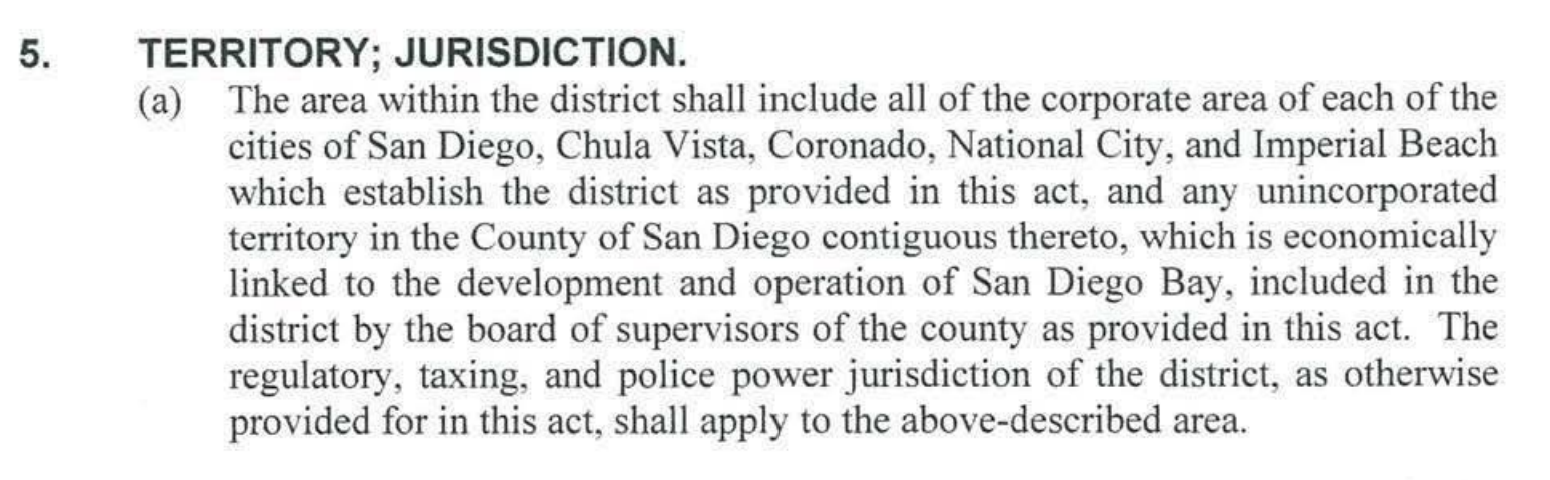 Match 
5 Cities
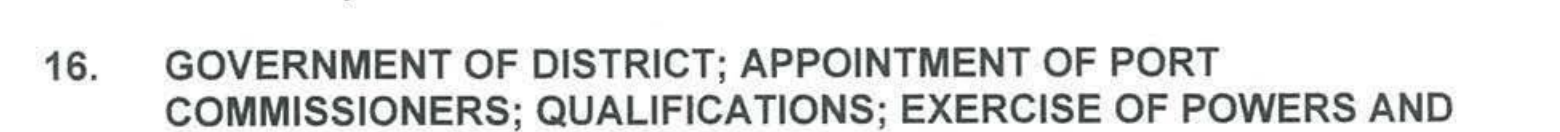 Local Governance
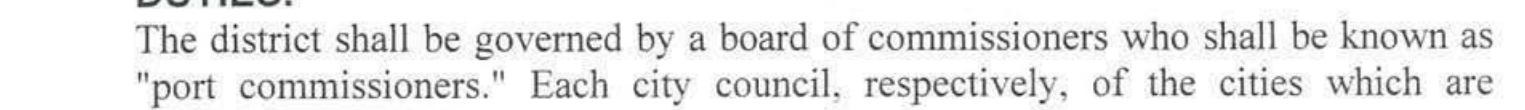 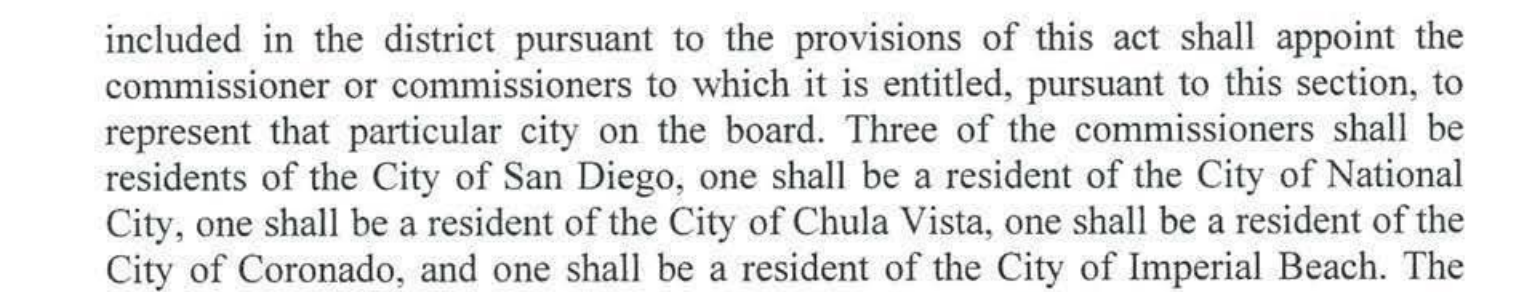 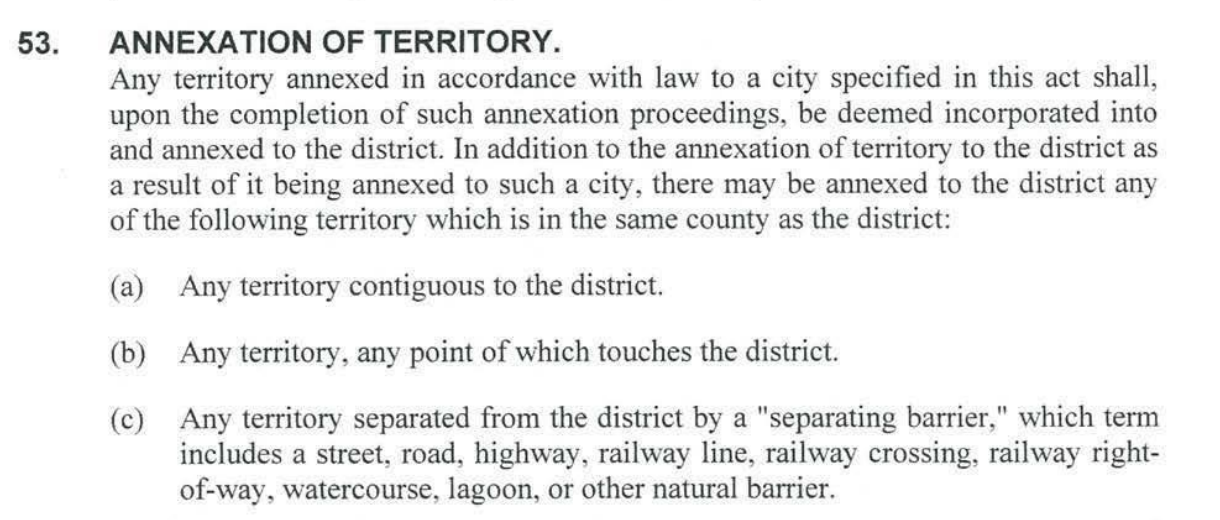 Annexation Allowance
San Diego LAFCO… 
Fast Forward to Summer + Fall 2023
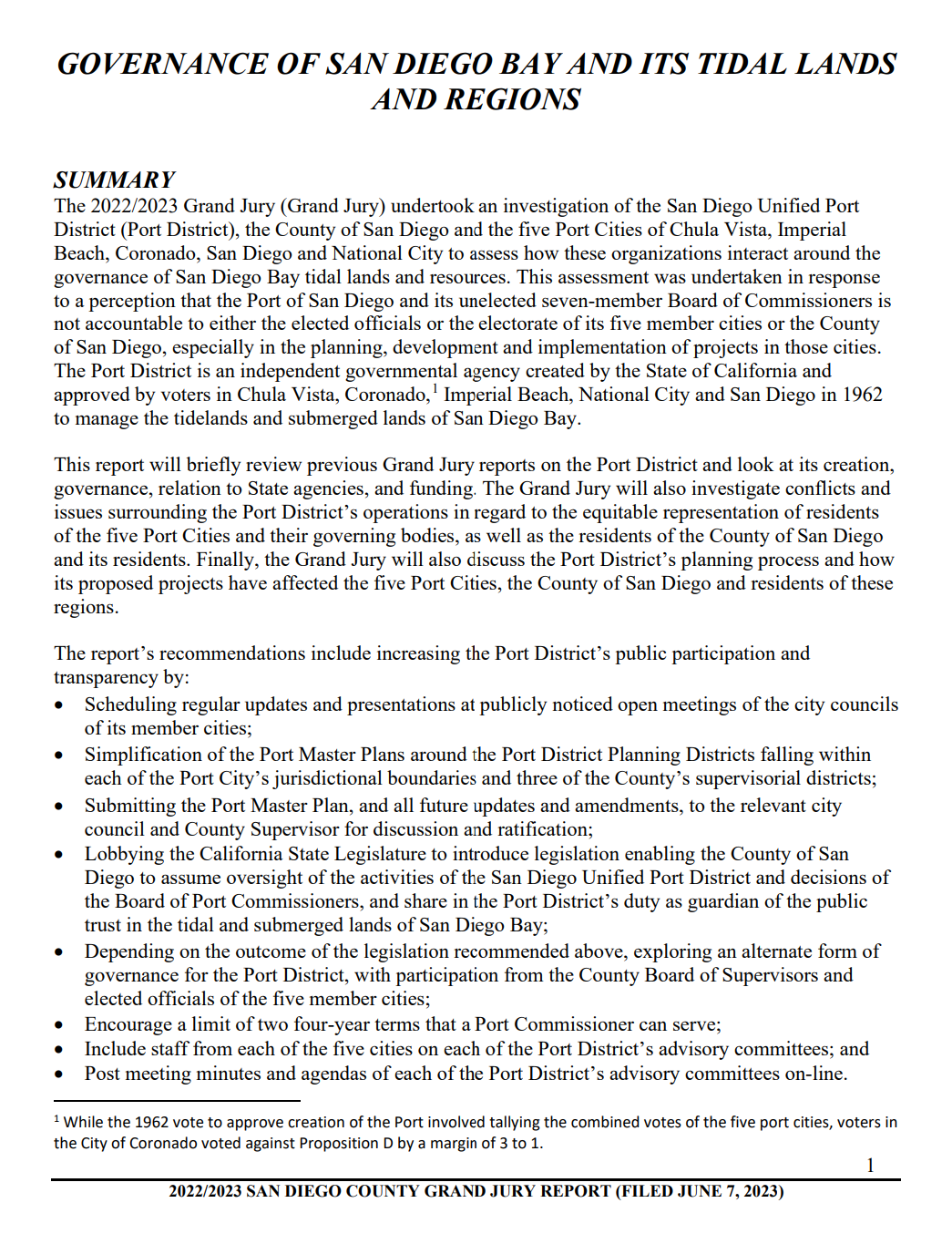 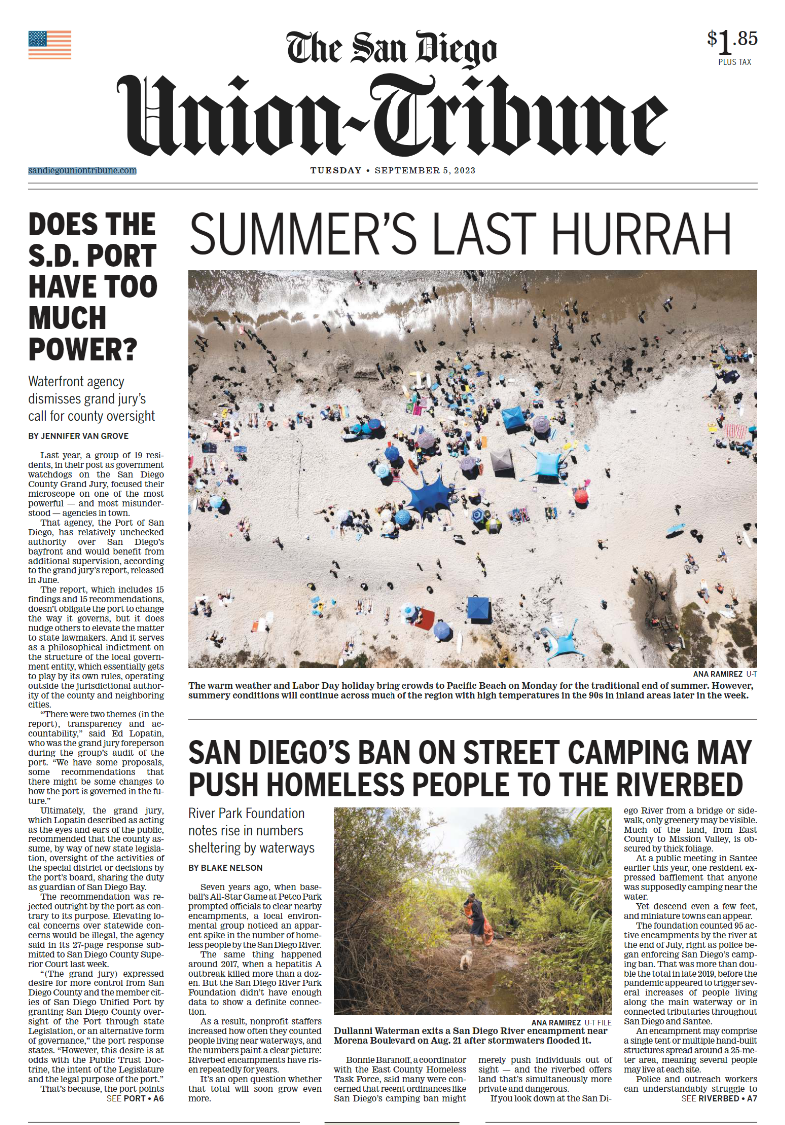 Commission Request for Future Item:

Does LAFCO Oversight Apply to the SD Port?
September 2023
October 2023
June 2023
San Diego LAFCO… 
Fast Forward to Today + Final Assessment
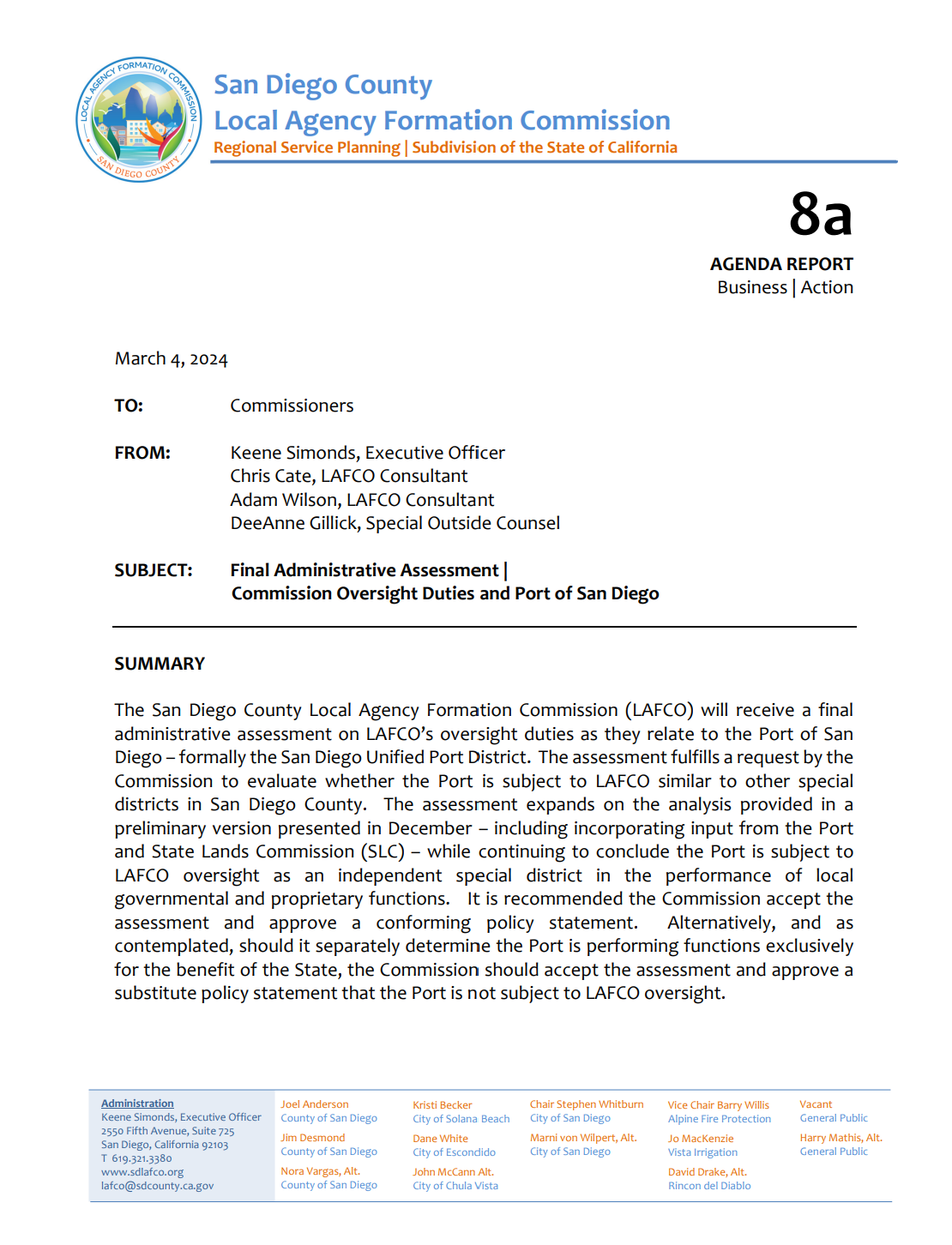 Premise

Port Performs 
Local Governmental + Proprietary Services
Supporting Factors 


1.  CKH Covers “Special Act” Districts

2.  SLC + LAFCO Oversight is Different 

CKH Contemplates Dual SLC + LAFCO Oversight

Two Things are True: 
      Port Manages Public Trust Properties for 
      SLC (State) via Local Performances
Conclusion

Port is Subject to LAFCO Oversight
San Diego LAFCO… 
What Does Oversight of the Port Mean Going Forward…
Act on Ministerial Annexations:
      Provide Clear Procedures to Keep Port Boundary Coterminous with 5 Cities + File with SBE 

Act on Discretionary Annexations: 
      Provide “Operational of Law” Function for Port to Annex Lands Beyond 5 Cities 

Act Out-of-Agency Requests 
      Provide Authority for Port to Provide Extraterritorial Services 

Act on Requests to Activate Latent Powers or Divest Active Powers 
      Provide Process for Port to Formally Add or Remove Service Functions/Classes

Act on Proposals to Detach, Consolidate, Merge, or Dissolve 
      Provide Process for Other Agencies + Public (Voters) to Initiate Boundary Actions to Port 

Prepare Municipal Service Reviews + Act on Related Recommendations 
      Include Port in Periodical Studies Evaluating Effectiveness + Accountability to Community Needs